Игровое пособие для дошкольников
«Трудный звук, ты мой друг»
Автоматизация звука [Р]
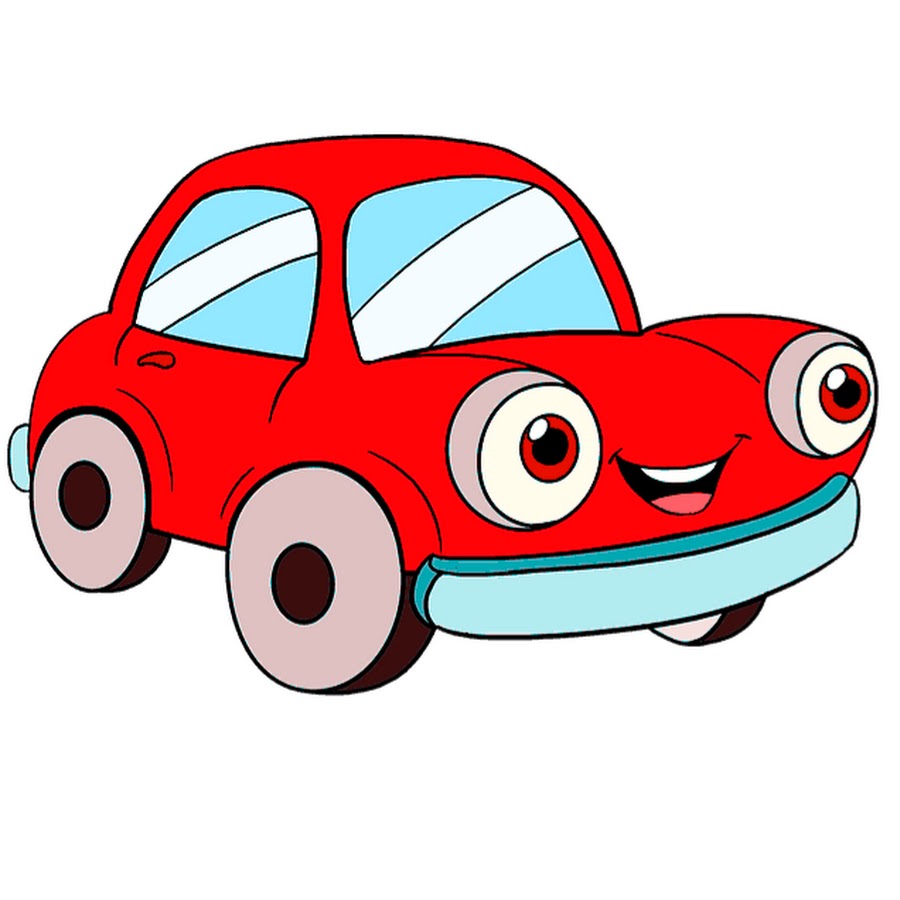 учитель- логопед МАДОУ № 1 города Коврова 
Трофимова Анна Алексеевна,
высшая квалификационная категория
Слоговые дорожки
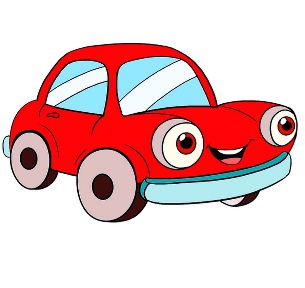 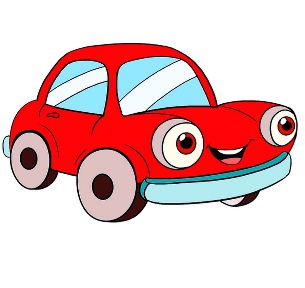 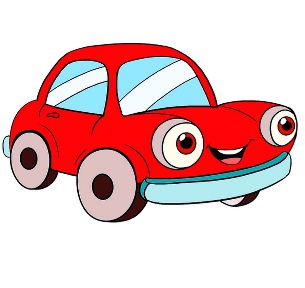 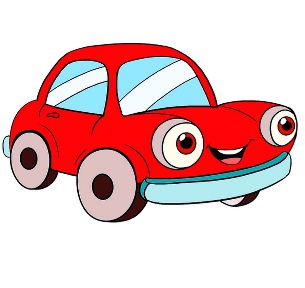 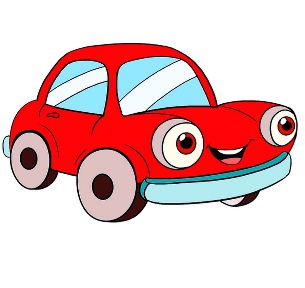 Узнай и назови!
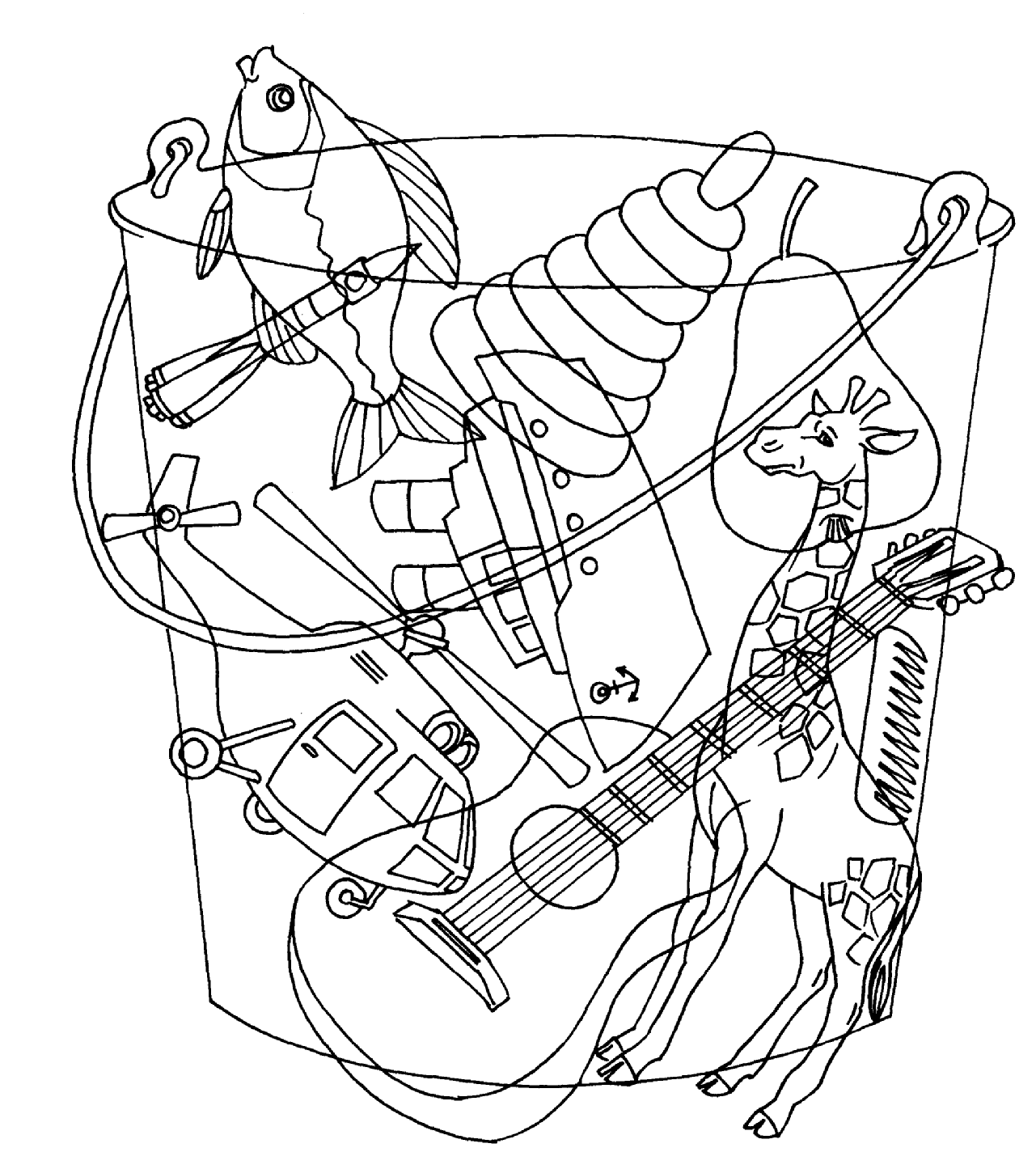 Назови и запомни картинки!
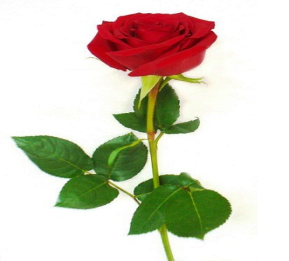 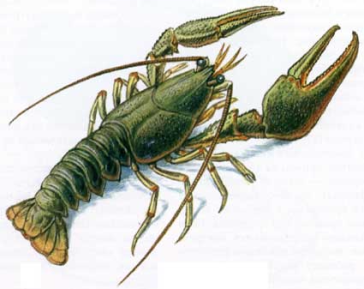 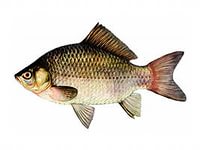 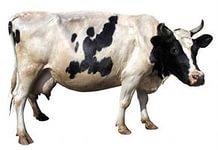 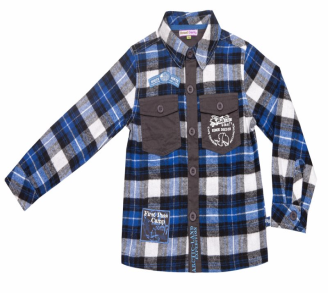 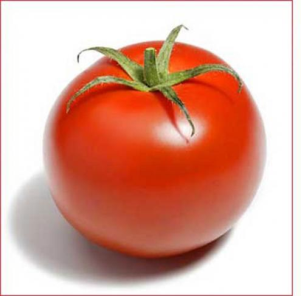 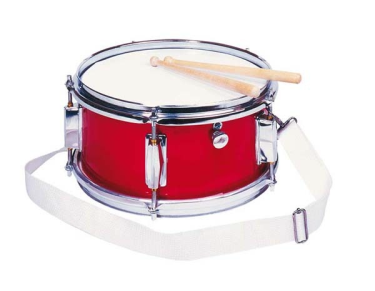 Что пропало?
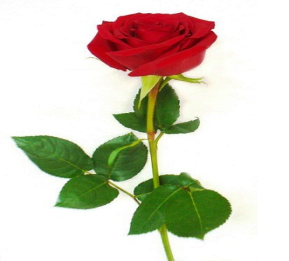 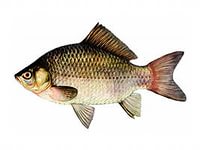 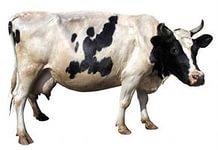 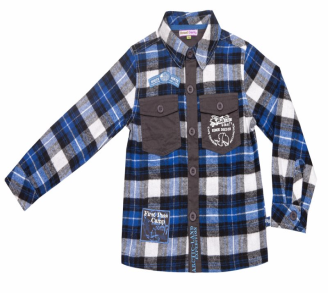 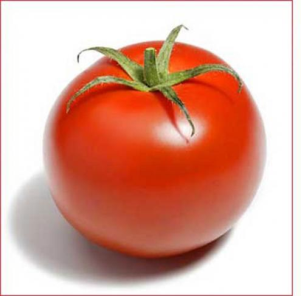 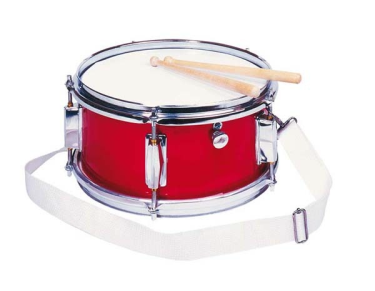 Что пропало?
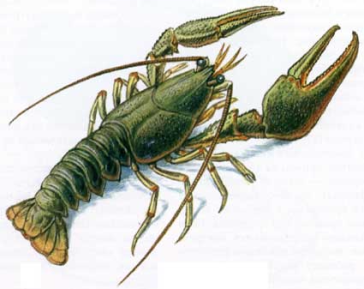 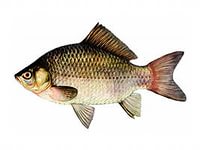 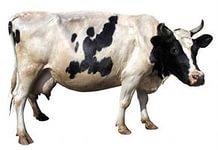 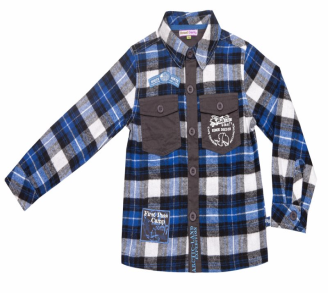 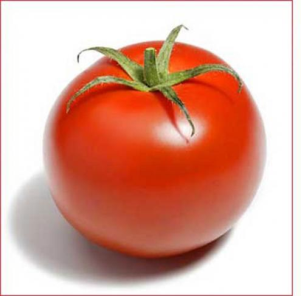 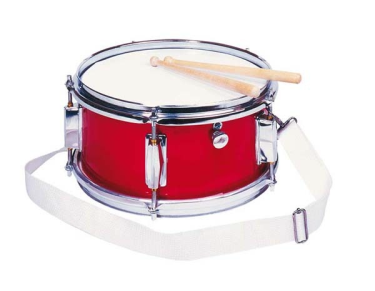 Что пропало?
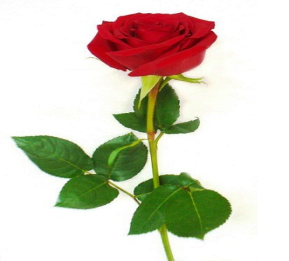 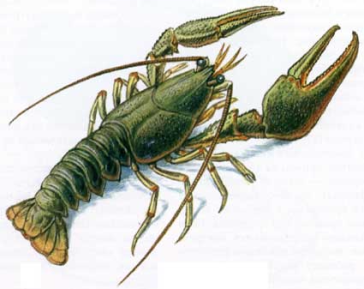 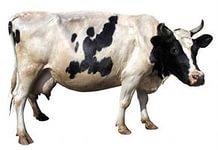 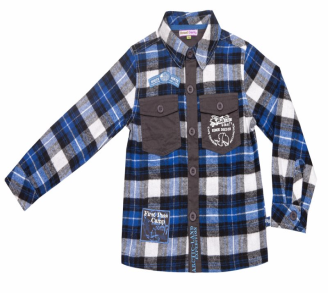 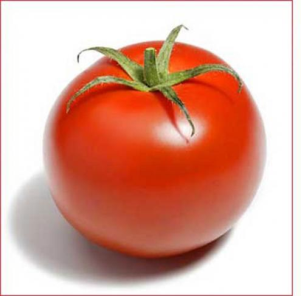 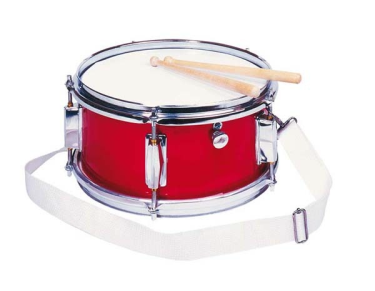 Что пропало?
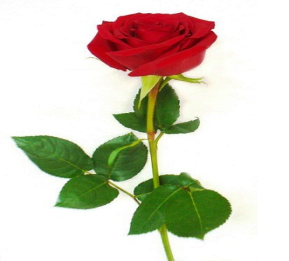 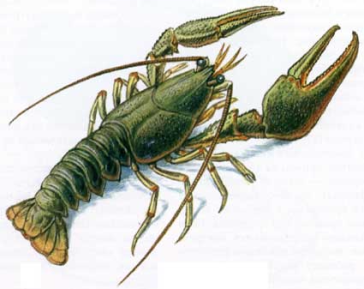 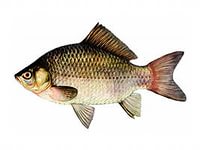 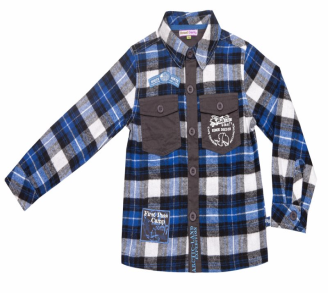 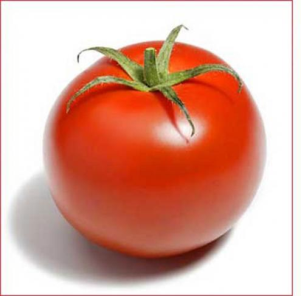 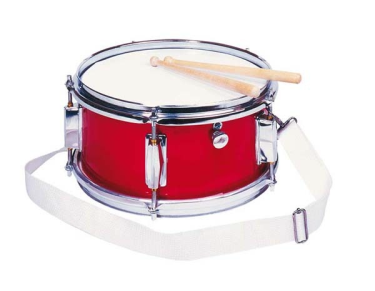 Что пропало?
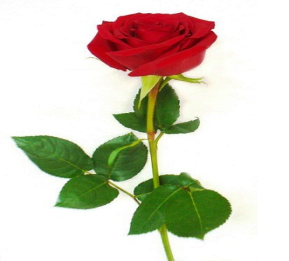 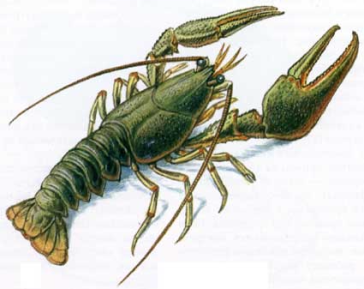 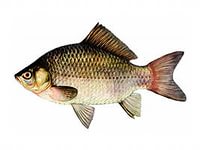 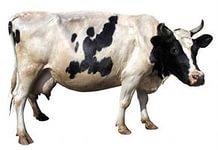 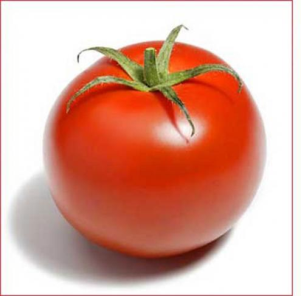 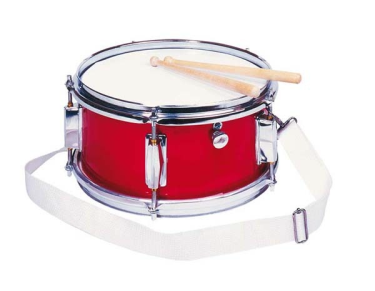 Что пропало?
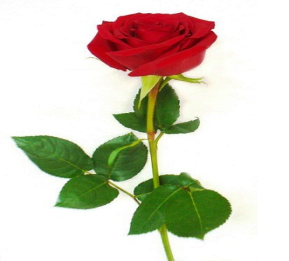 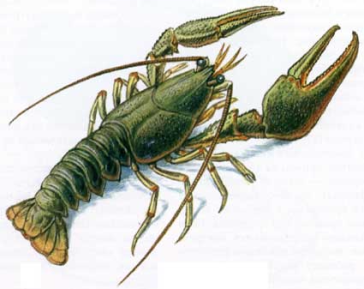 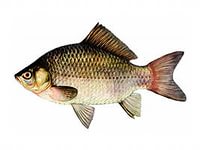 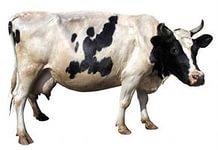 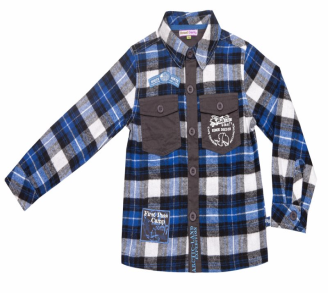 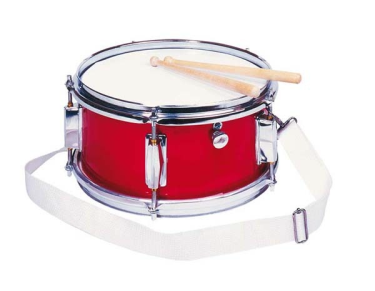 Назови и запомни картинки!
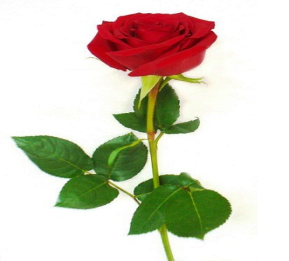 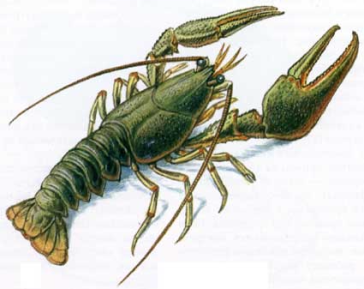 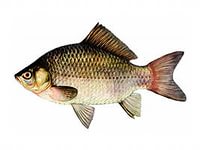 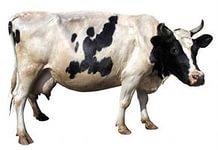 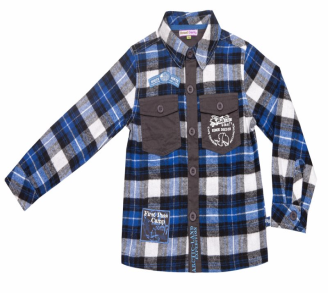 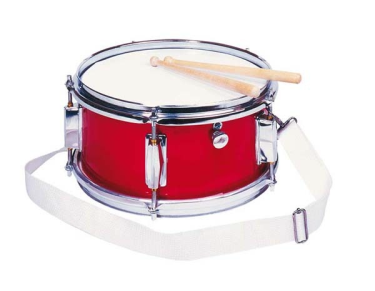 Какая картинка не пропадала?
Молодец!
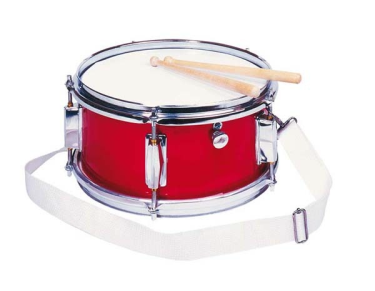 Игра «Жадина» (согласование местоимений «мой,моя,моё,мои с существительными)
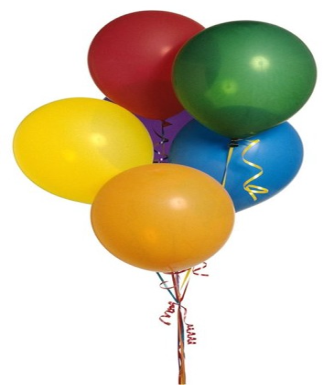 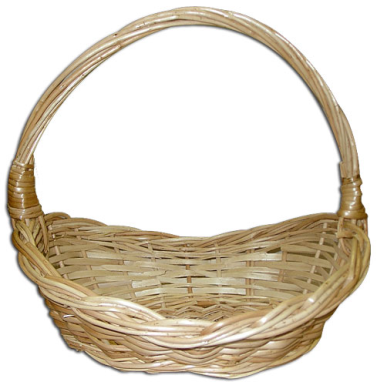 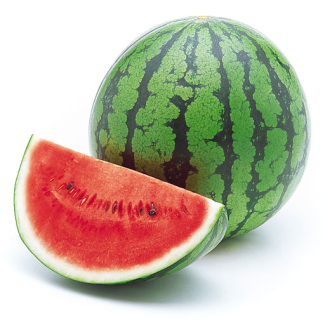 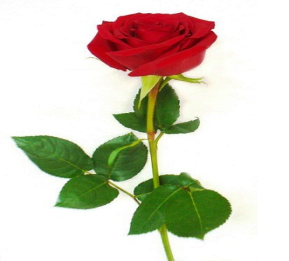 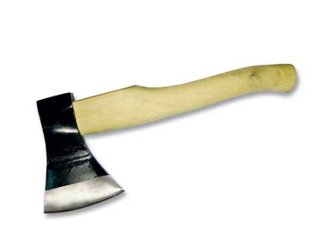 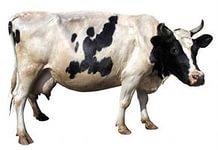 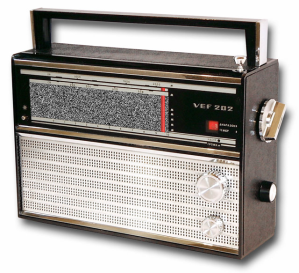 Подбери картинки к схеме.
(определение позиции звука Р в словах)
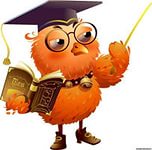 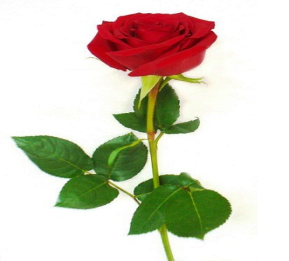 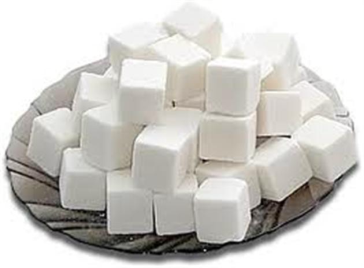 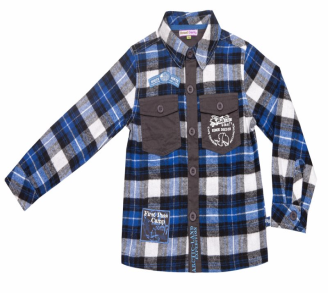 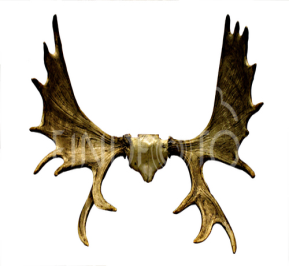 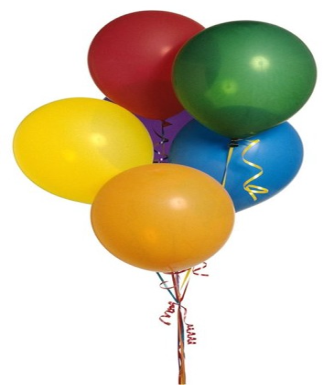 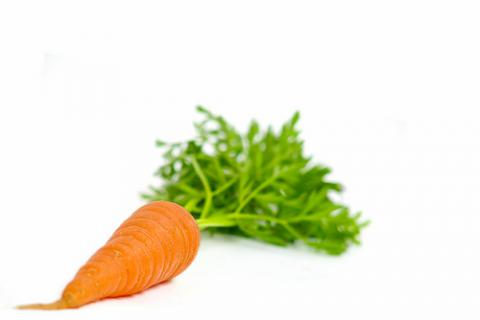 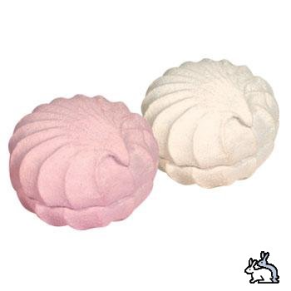 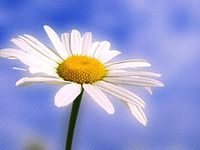 Подбери картинки к схеме.
(определение позиции звука Р в словах)
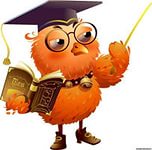 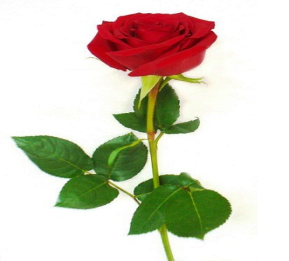 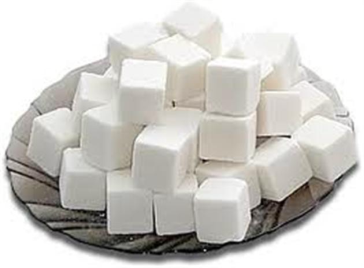 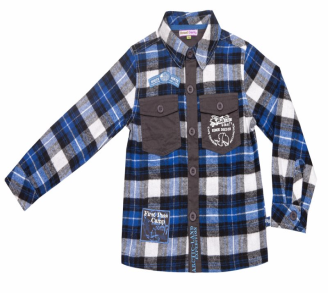 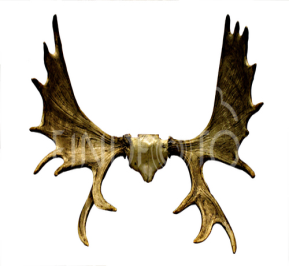 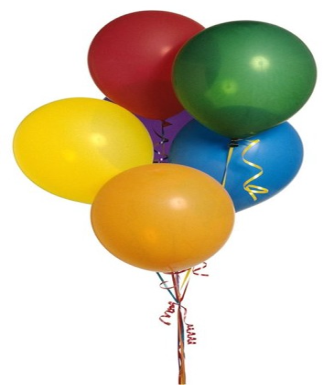 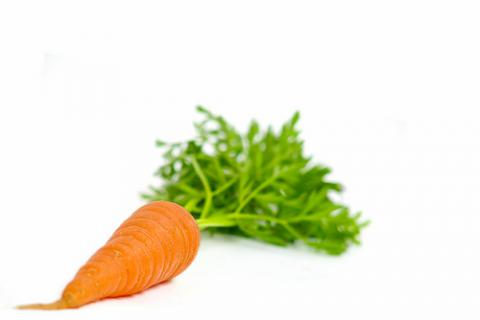 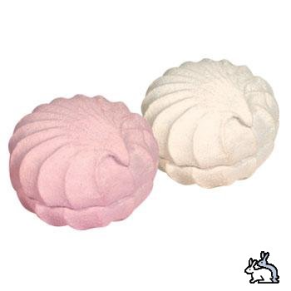 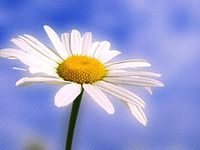 Подбери картинки к схеме.
(определение позиции звука Р в словах)
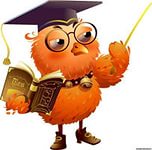 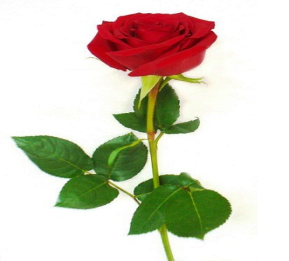 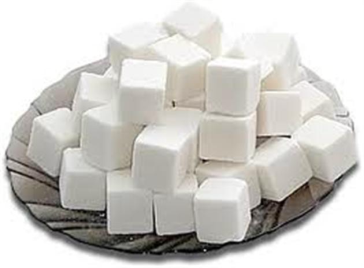 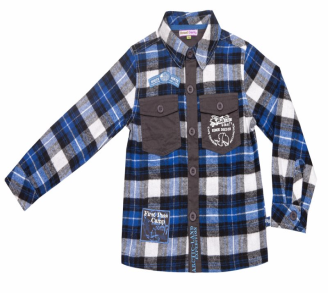 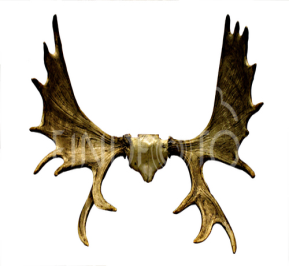 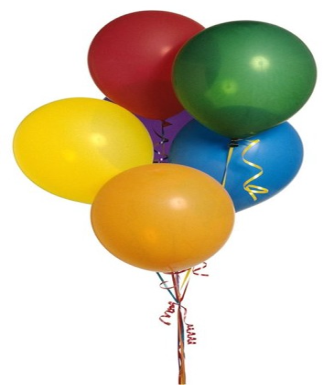 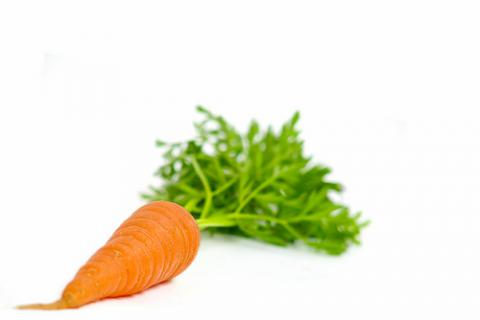 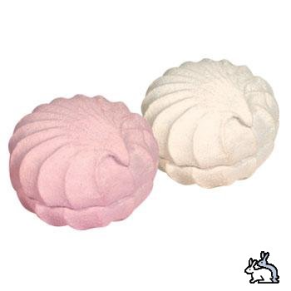 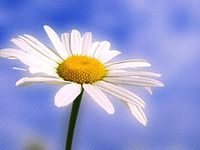 Игра «Назови ласково»
(образование уменьшительно-ласкательной формы существительных)
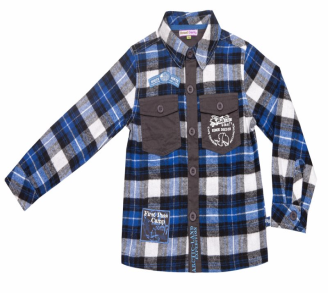 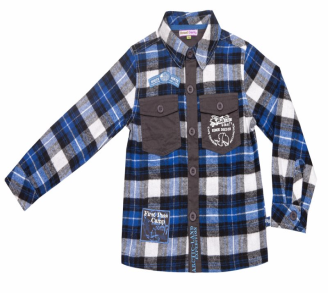 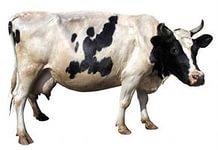 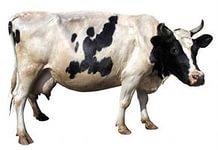 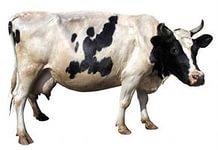 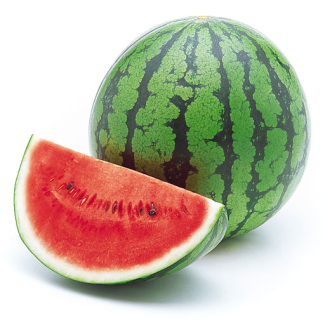 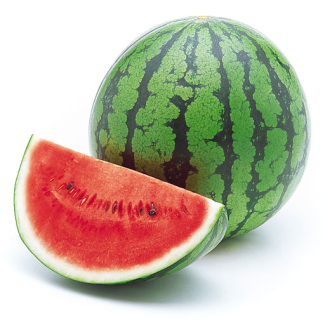 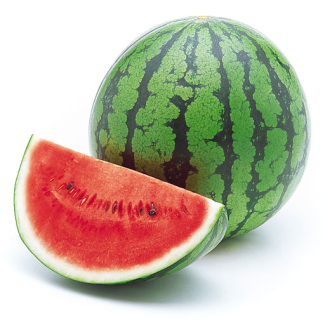 Игра «Назови ласково»
(образование уменьшительно-ласкательной формы существительных)
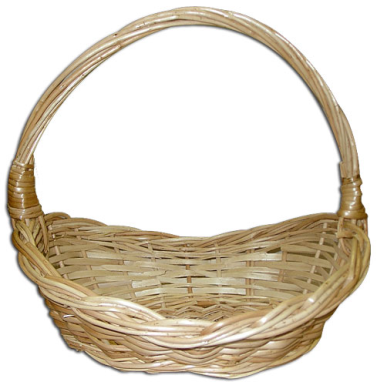 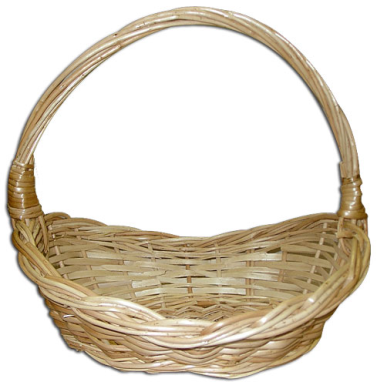 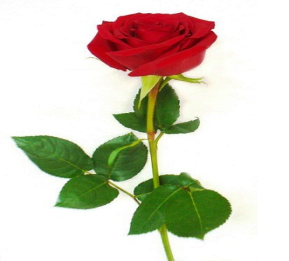 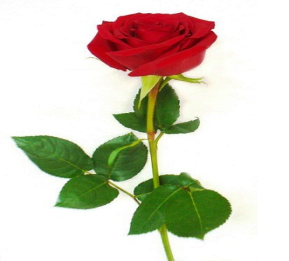 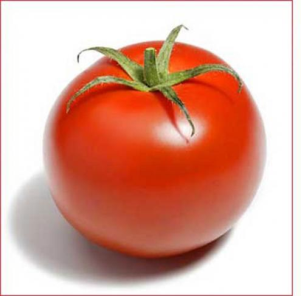 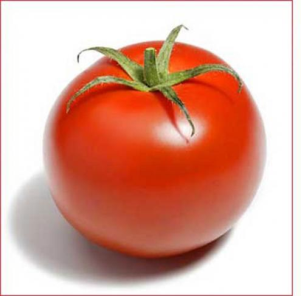 Игра «Волшебная гора»-согласование существительных с  числительными.
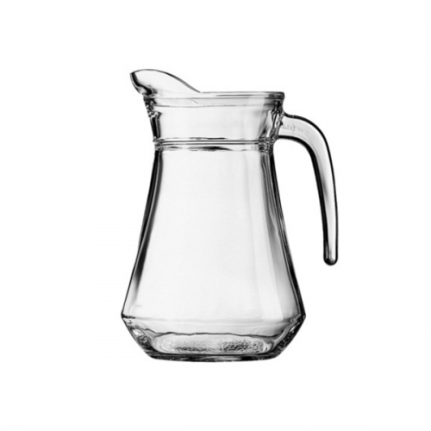 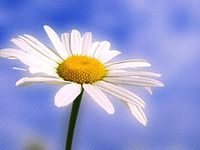 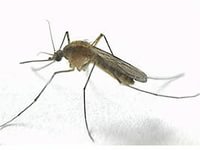 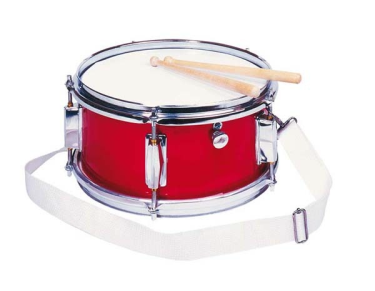 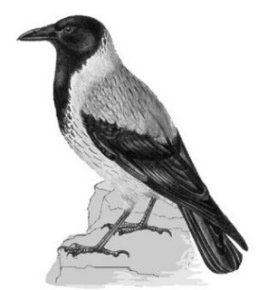 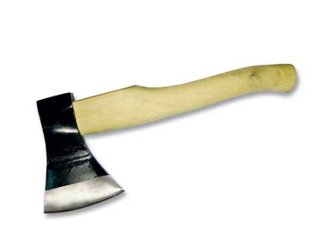 Закончи предложения  словом со звуком  Р
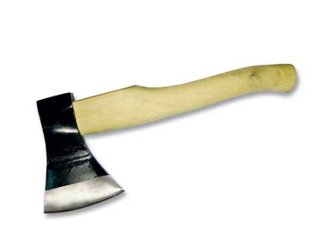 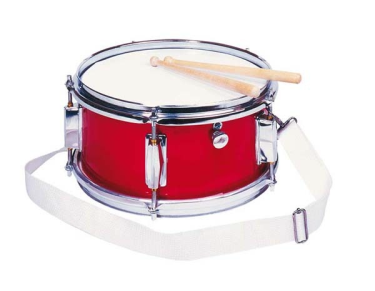 Рома рубит…


Юра играет на…


Тамара собирает фрукты в…


Вера трёт на тёрке…


Ира рисует новыми…


В зоопарке полосатые…
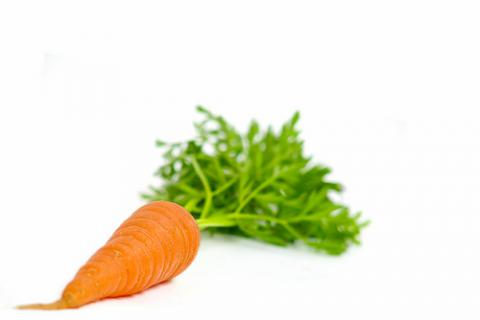 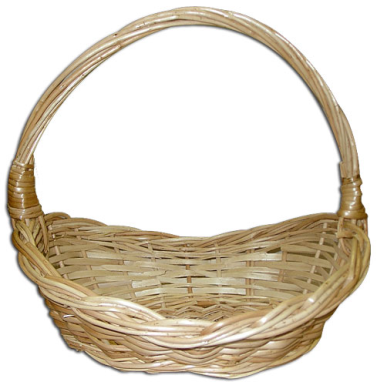 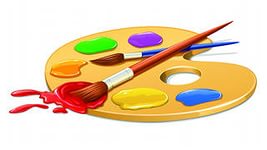 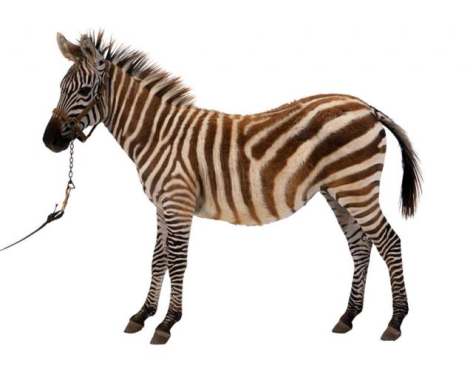 «Четвёртый лишний»-какая лишняя картинка и почему?
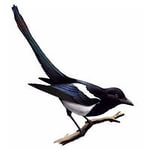 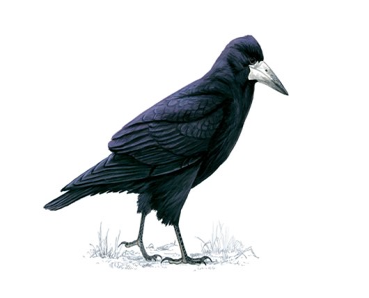 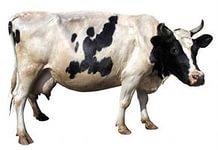 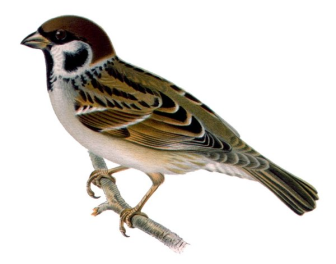 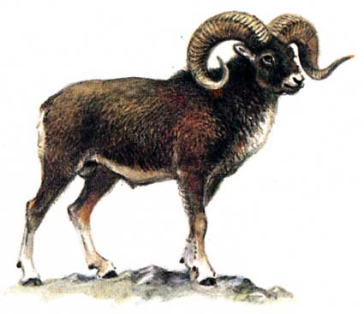 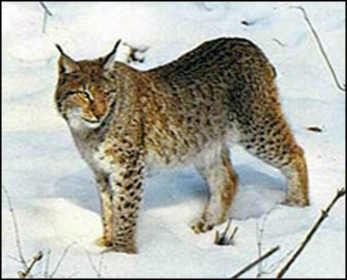 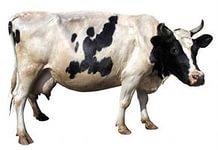 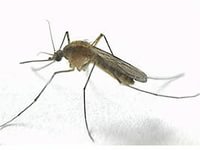 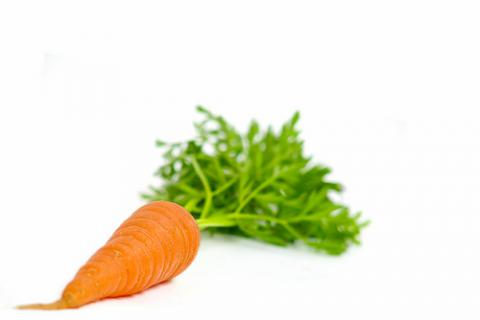 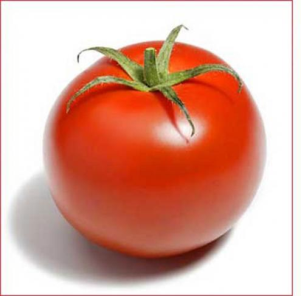 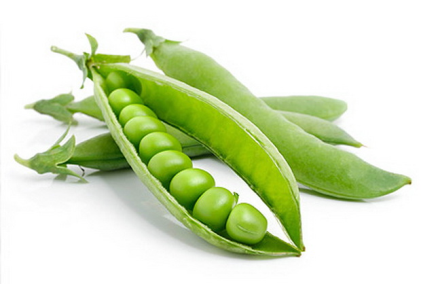 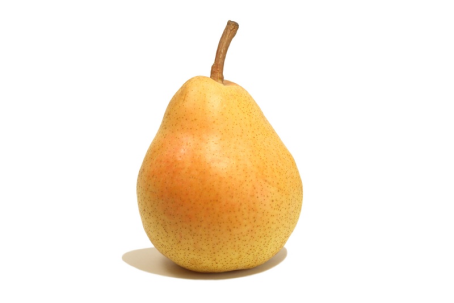 Упражнение  «Сравни картинки»
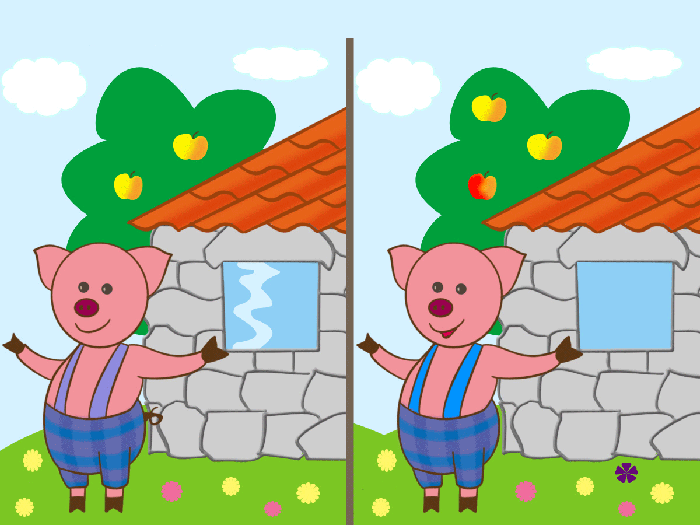 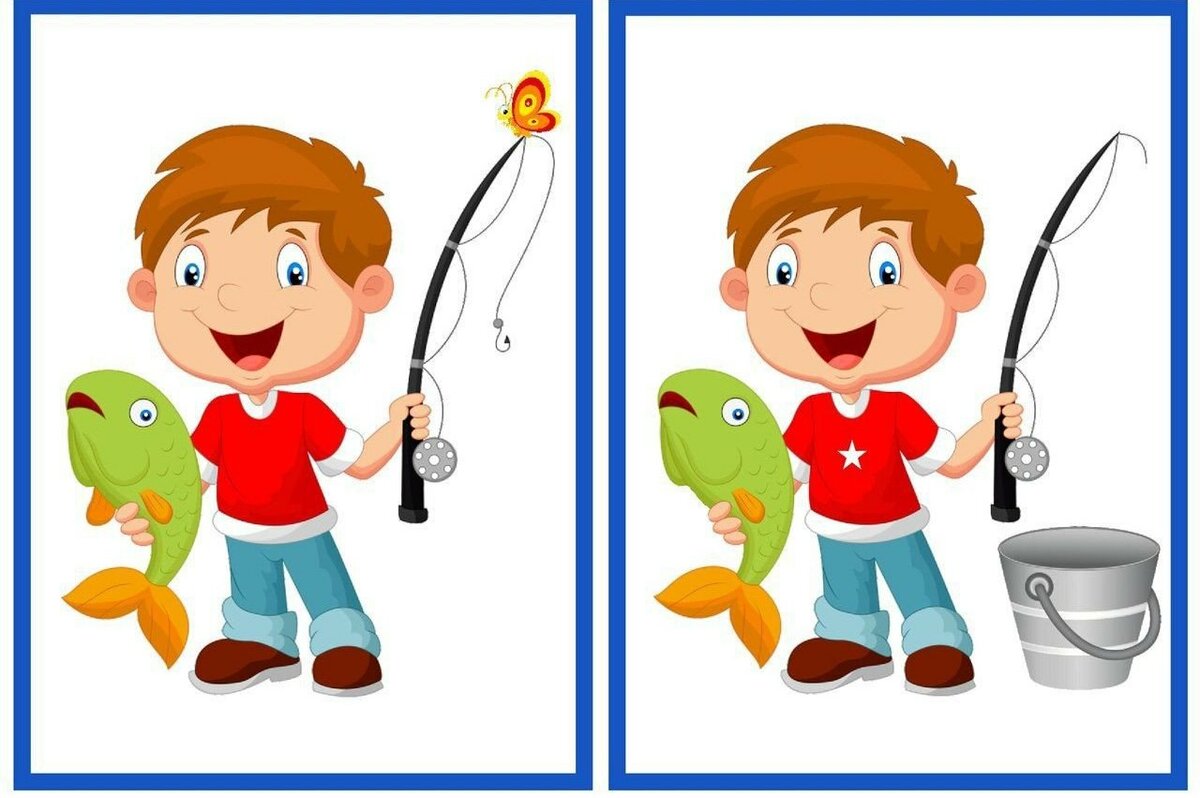 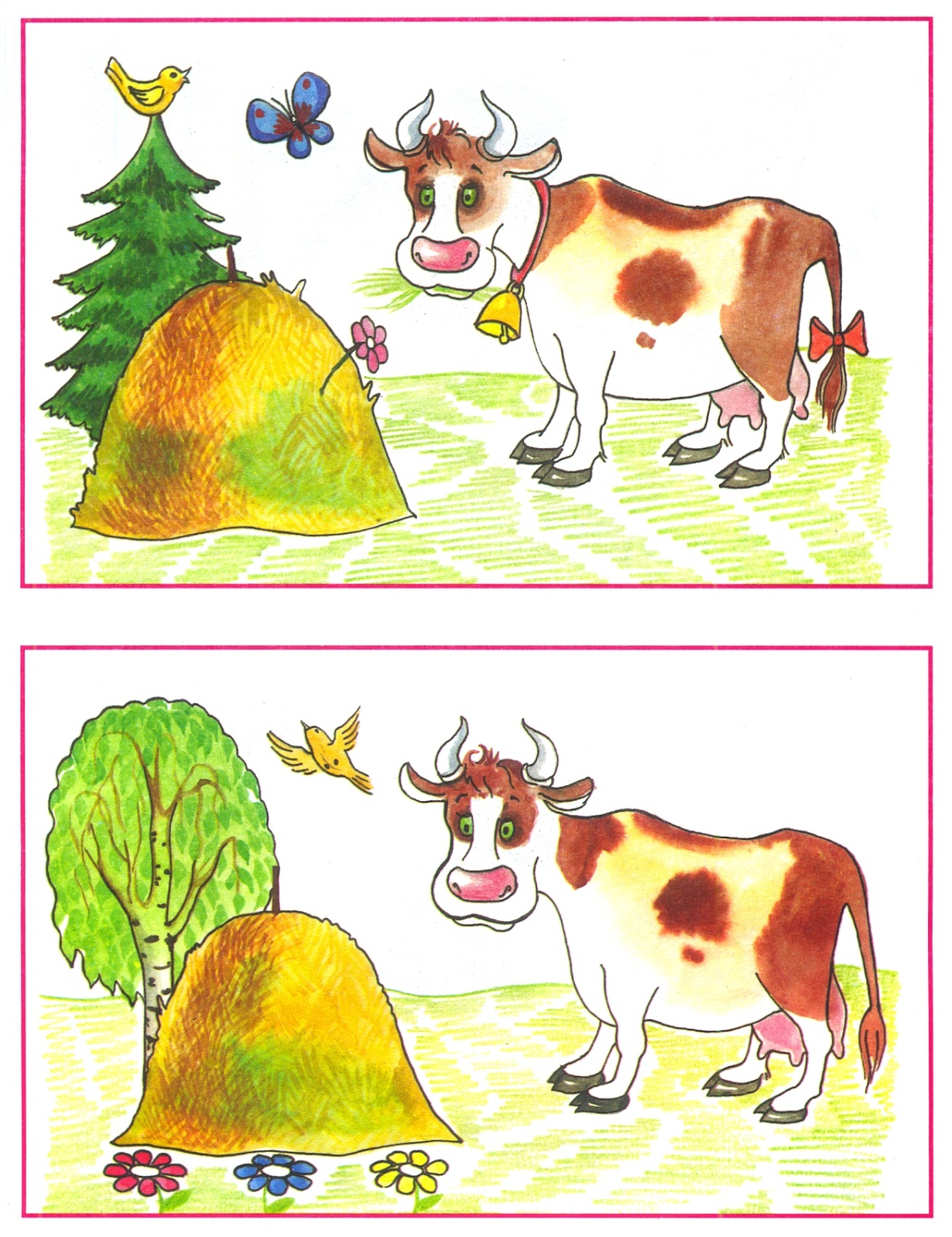 Игра «Магазин»-что  Вера увидела на витрине?
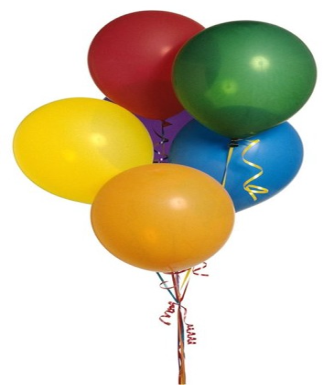 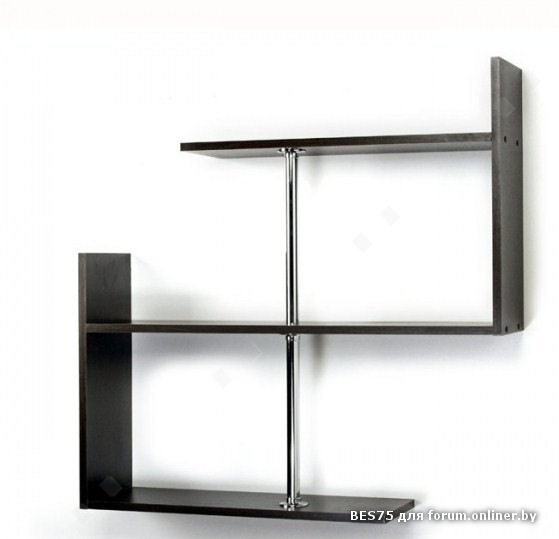 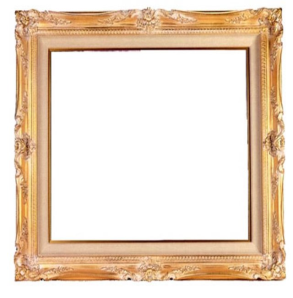 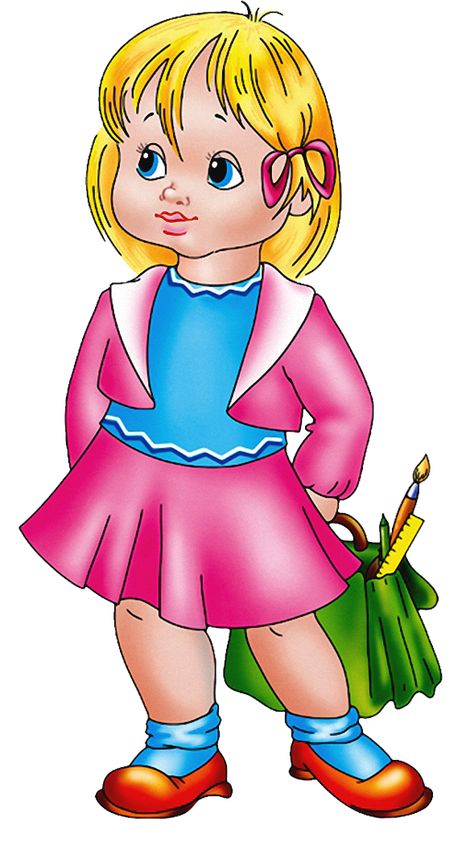 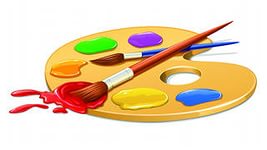 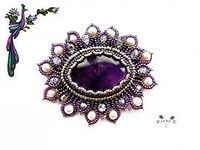 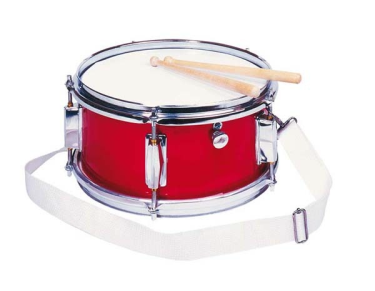 Игра «Магазин»-что  Вера купила в магазине?
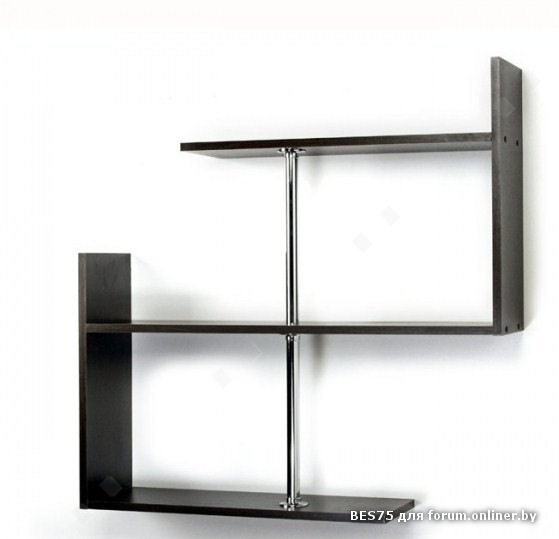 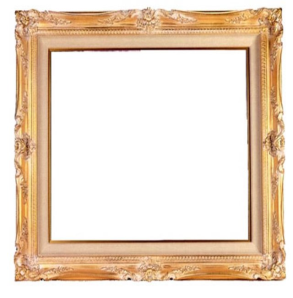 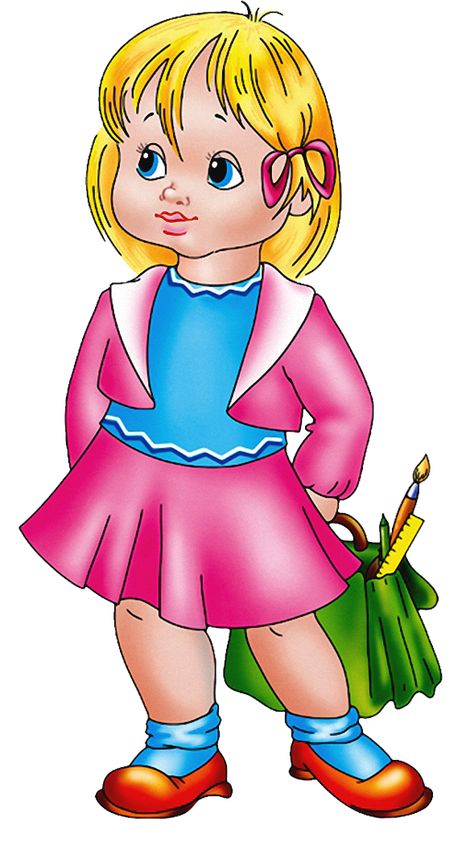 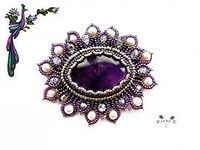 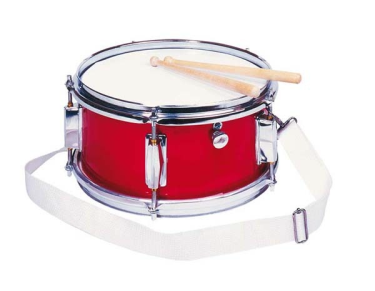 Игра «Фантазёры»-продолжи  предложение  словом со звуком  Р
Рома   рисует…












Ира  собирает…..
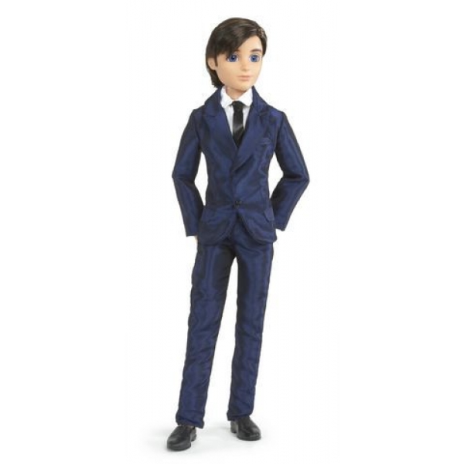 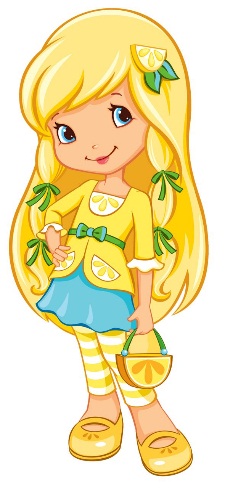 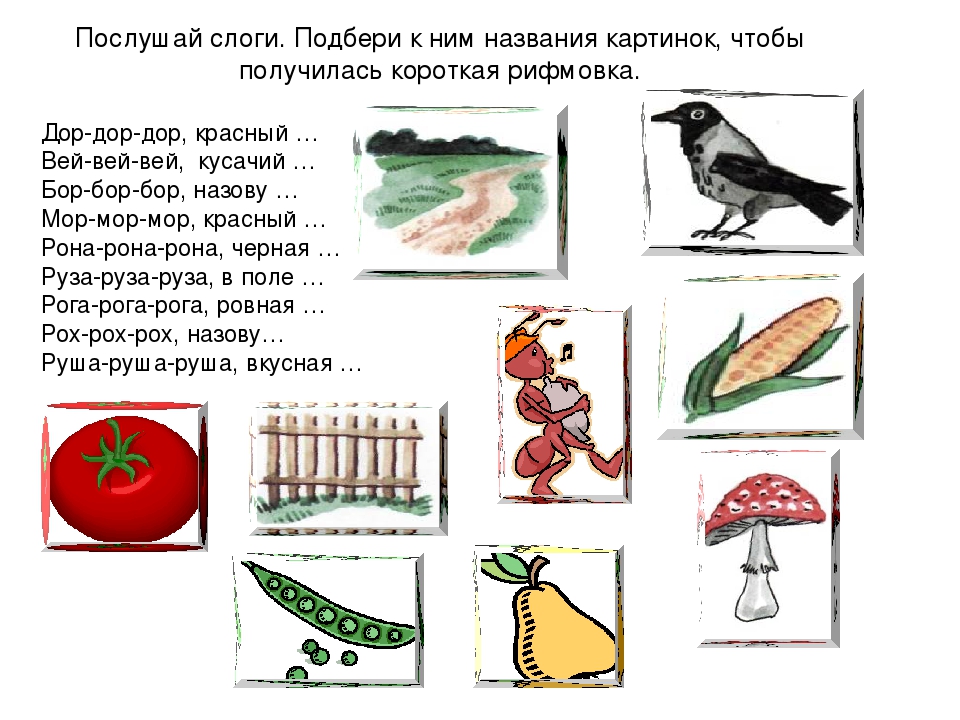 Пересказ рассказа

КротУ нас в огороде хозяйничает крот: прорывает ходы, портит парники с огурцами и помидорами, грызёт морковку. Даже под забором прорыл коридор. Уходи, крот, из нашего огорода, не то поставим на тебя капкан.
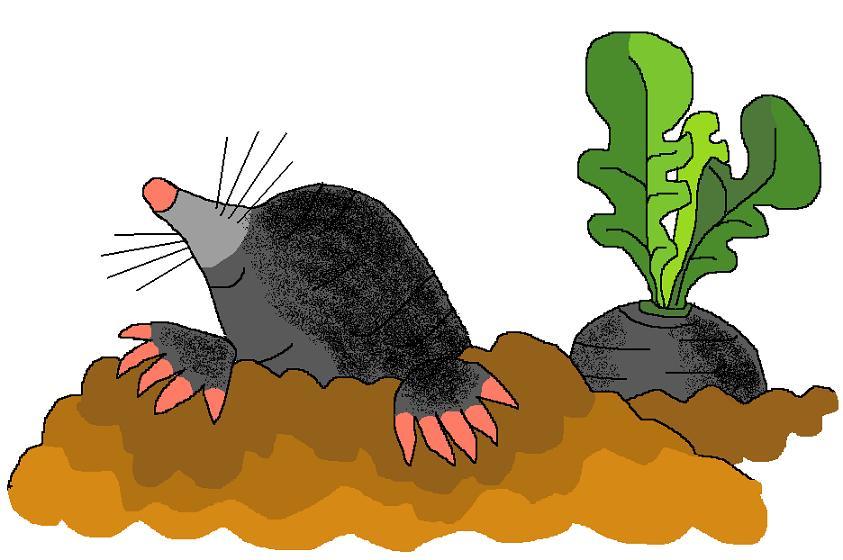 Пересказ рассказа

СТАРЫЕ ИГРУШКИУ сестёр Веры и Иры было много разных игрушек. Как-то мама убиралась в детской комнате. Она решила все старые игрушки выбросить на помойку. Картонную коробку со старьём мама от­несла к мусорному контейнеру.Вечером Вера и Ира играли во дворе. Увидев коробку с игруш­ками, сестры очень обрадовались. Их игра продолжалась до темноты.Когда радостные сестры вернулись с прогулки, в руках они держали картонную коробку со старыми игрушками.
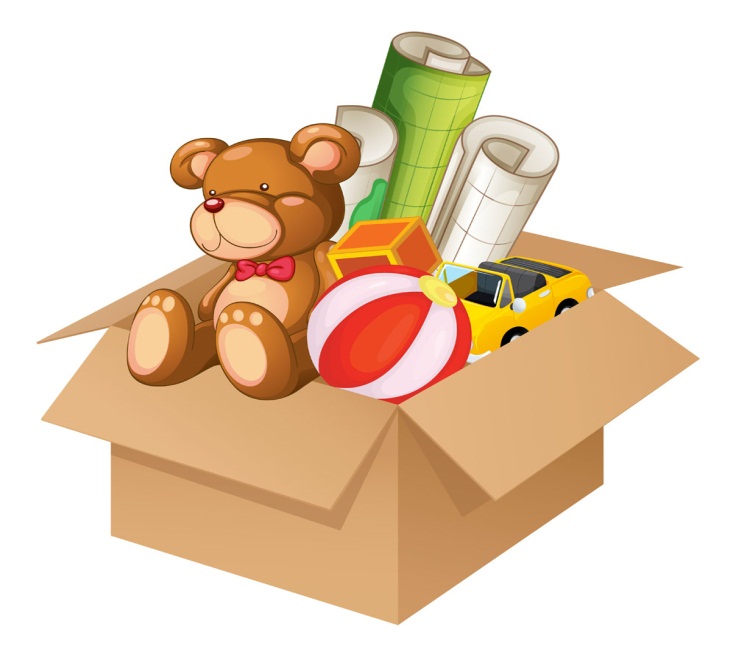 Умница!
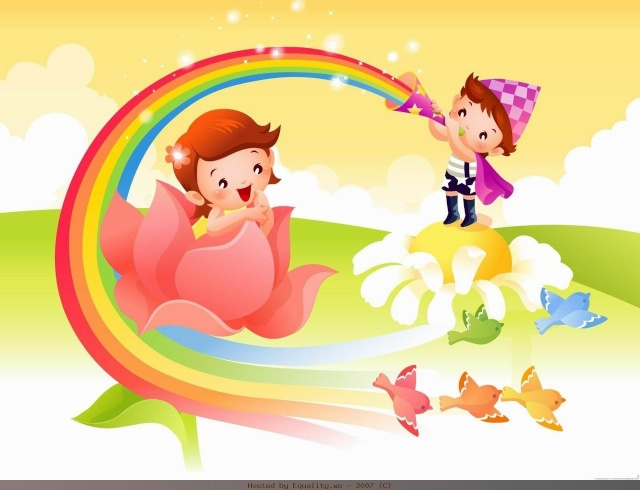